「ハローワーク富士宮・富士・鰍沢・清水合同就職面接会」受 付 票
ハローワークインターネットサービスよりオンラインでも求職登録可能です
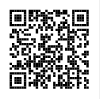 ※右の二次元コードを読み込むか、スマホやパソコンで「ハローワークインターネットサービス」と検索してください。
※ 後日、来所登録者として切り替える際にHWから電話連絡を行う場合があります。
ハローワーク
インターネットサービス